22/08/2019Croatia
Matea Martinković
DHMZ
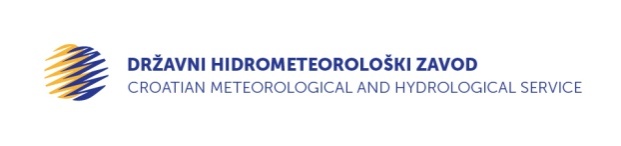 www.meteo.hr
Airmass+ AT300, 22/08/19, 06 UTC
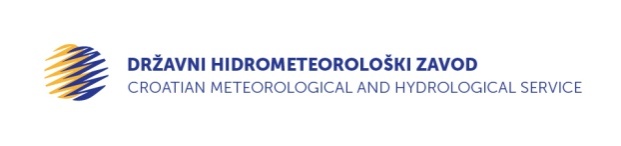 www.meteo.hr
Surface pressure chart, 22/08/19,  06UTC
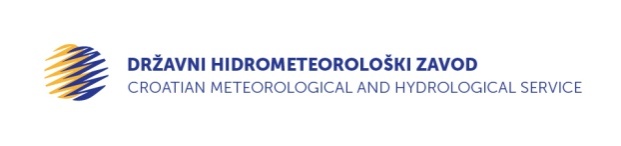 www.meteo.hr
24h Microphysics, 22/08/19, 12 UTC
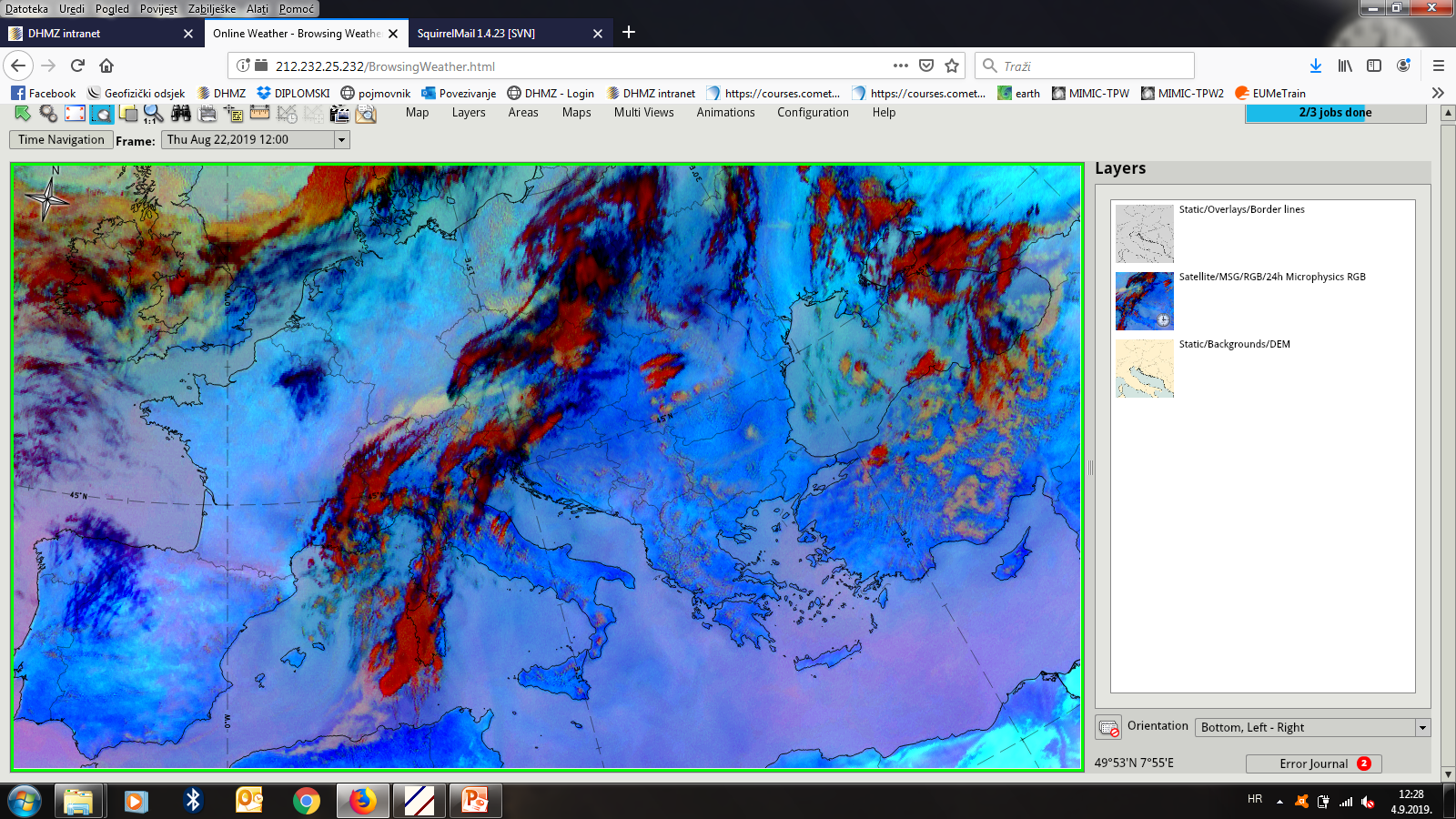 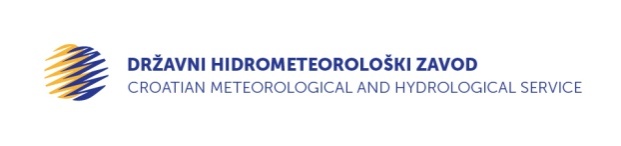 www.meteo.hr
HRV clouds + Convective rainfall rate
Thank you!
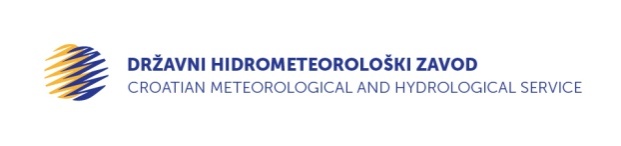 www.meteo.hr